Первые известия о Руси
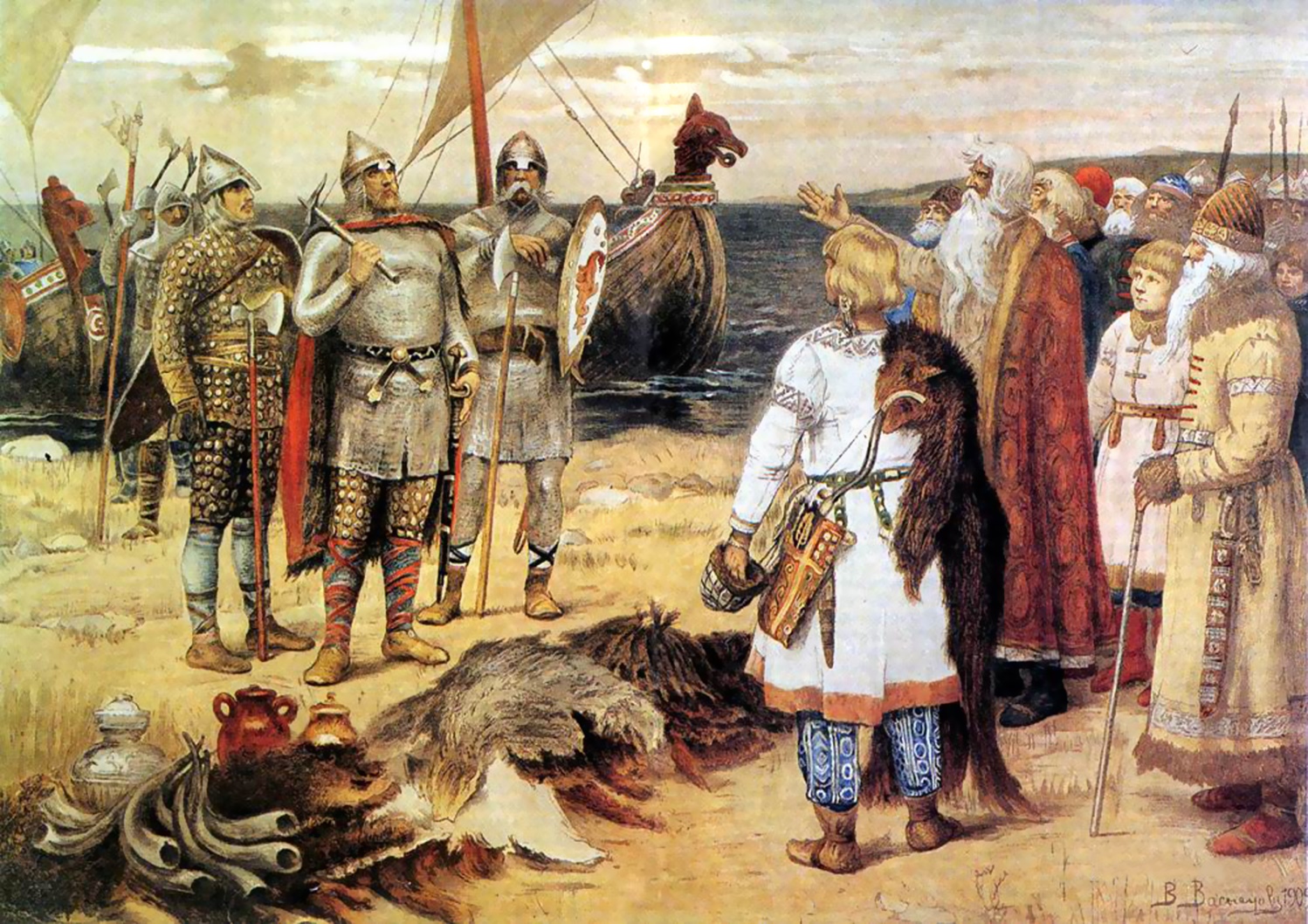 Подготовила:
Покровская О.В.
Учитель истории 
МОУ «Средняя школа №36»
Проверка д/з
1.К какой языковой семье принадлежат славяне?
2.На какие 3 группы делились славянские племена?
3.Перечислите 3 системы земледелия
4. Вече – это
5. Ярило - это
1. Происхождение народа русь
IХ век появление государства Русь
Древняя Русь или Киевская Русь
Главный источник «Повесть временных лет» (начало 12 века)
Призвание варягов – 862 год
Какой источник также подтверждает мысль о призвании варягов?
2. О чём говорит археология?
г. Ладога (место впадения р. Волхов в Ладожское оз.)
Назовите 2 главных занятия норманнов
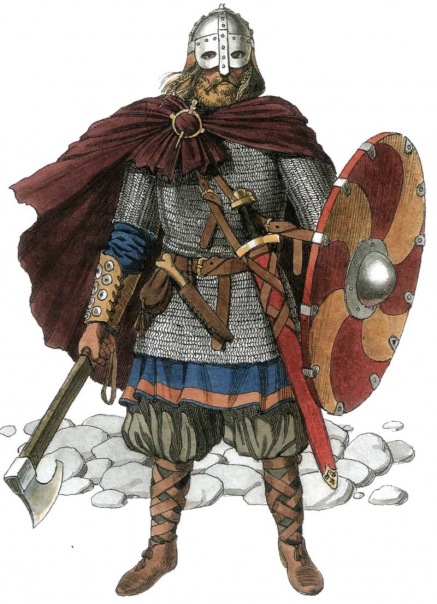 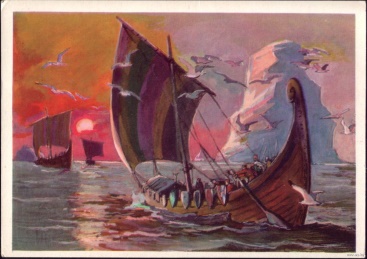 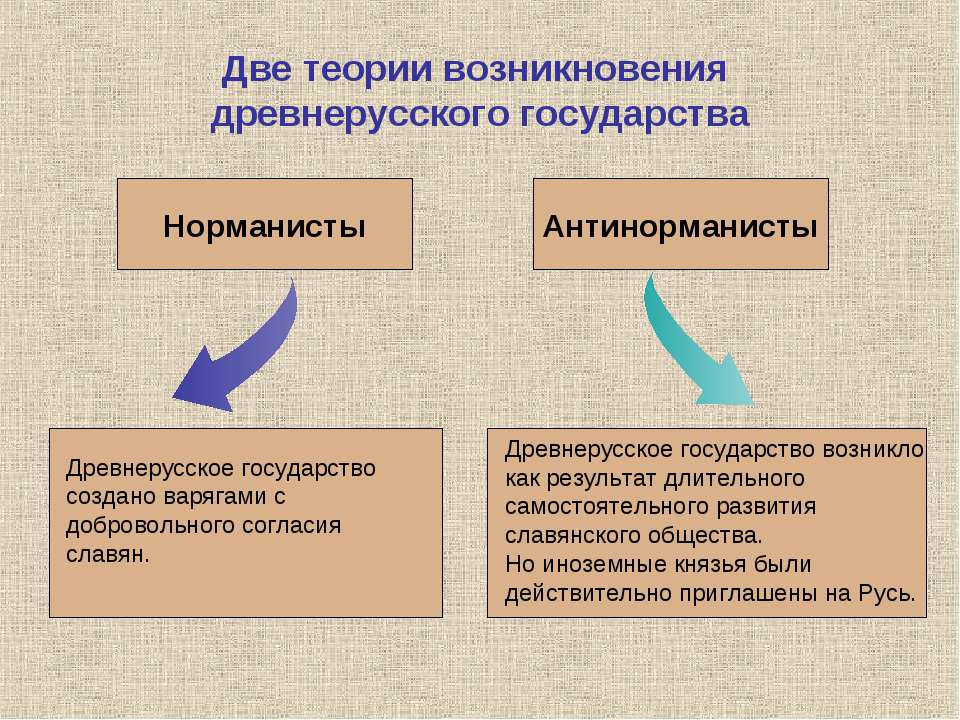 3.Норманисты и антинорманисты
Призвание варягов – 862 год